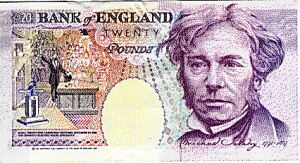 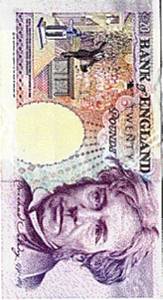 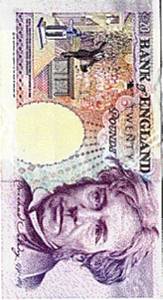 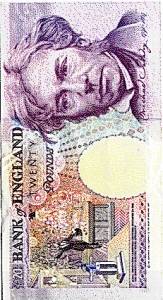 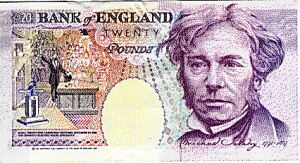 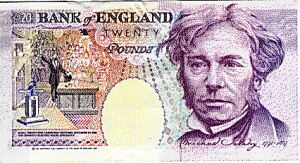 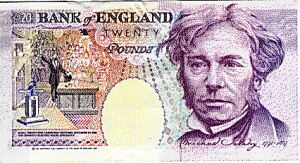 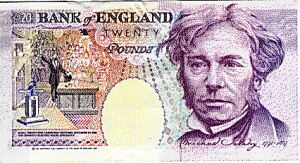 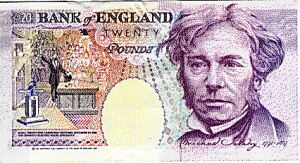 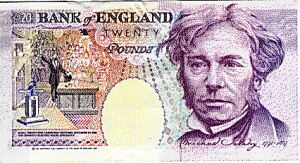 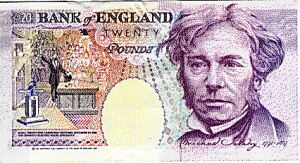 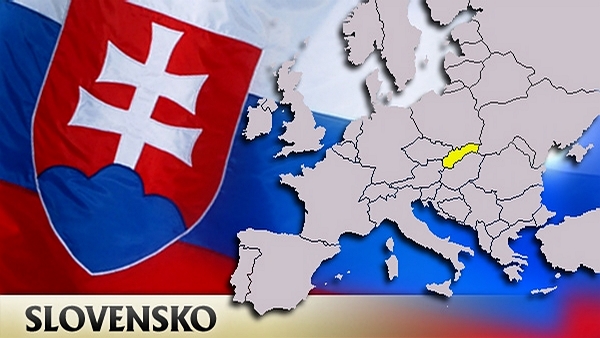 SLOVENSKO
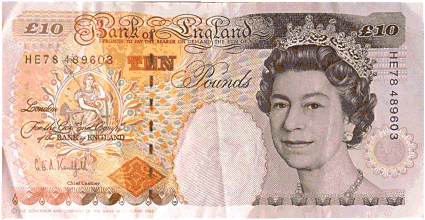 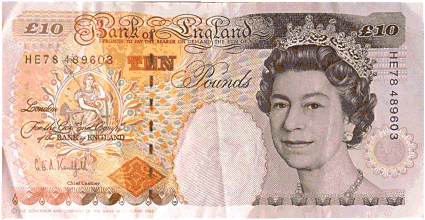 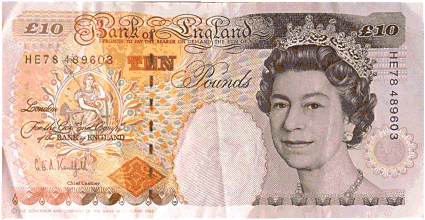 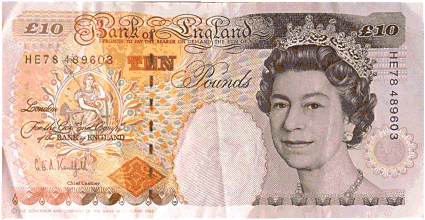 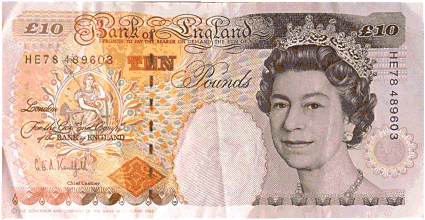 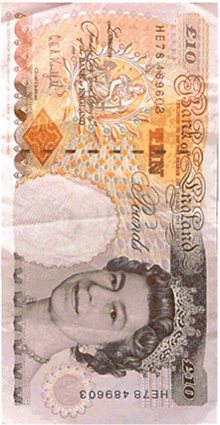 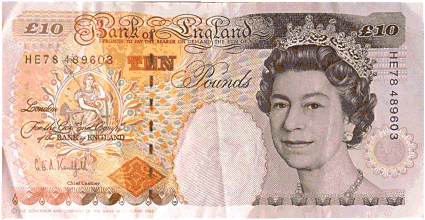 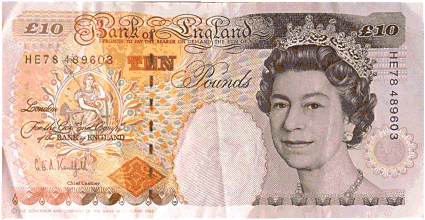 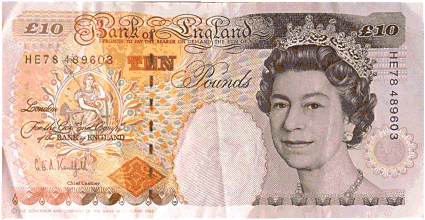 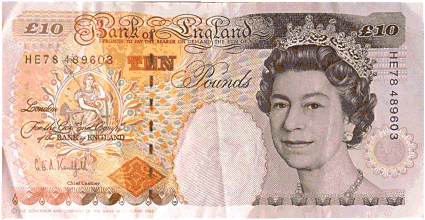 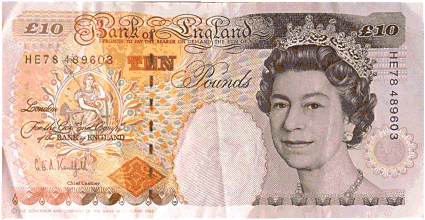 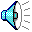 Hlavným mestom Slovenska je:
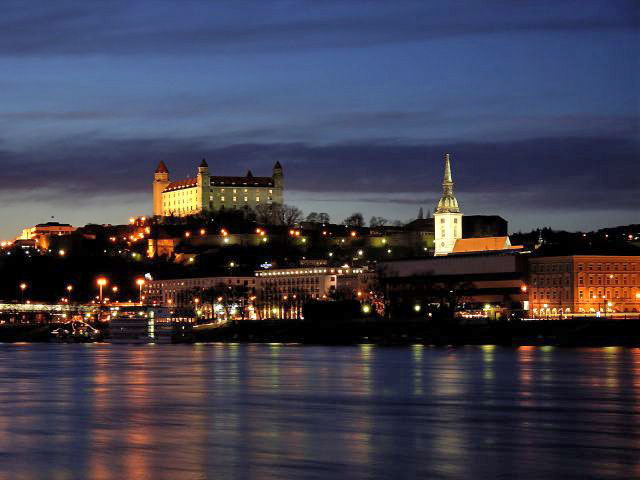 Košice
Trnava
Bratislava
Žilina
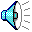 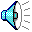 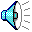 Ktorý z týchto politikov nebol nikdy prezidentom Slovenskej republiky?
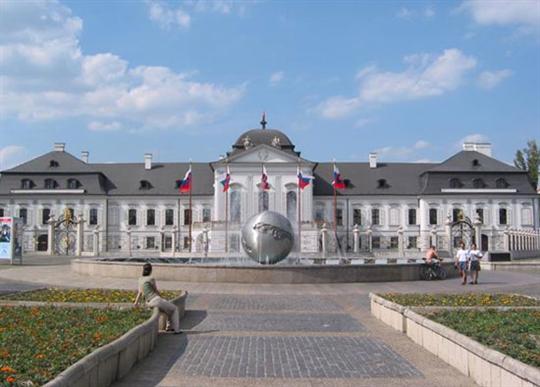 Mečiar
Gašparovič
Schuster
Kováč
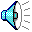 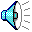 Ktoré z týchto miest nie je krajským mestom?
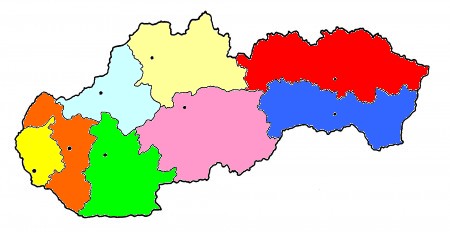 Žilina
Trnava
Zvolen
Prešov
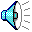 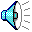 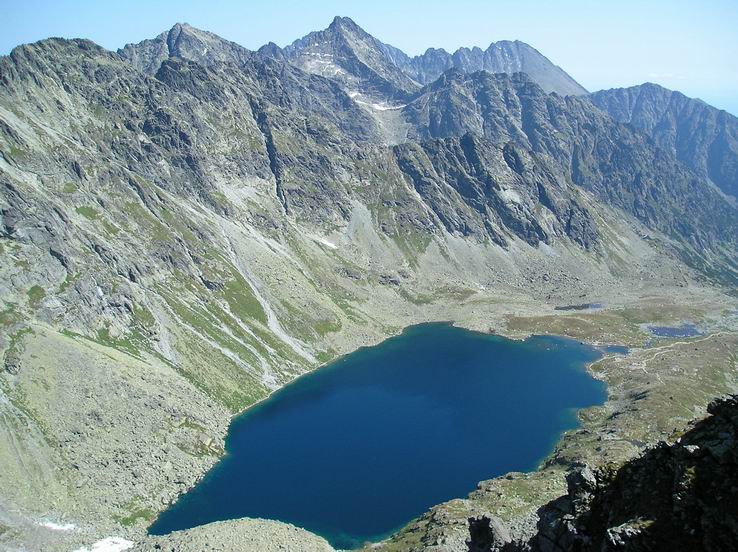 Najväčším jazerom s rozlohou 0,2008km2 je:
Popradské
Štrbské
Skalnaté
Veľké Hincovo Pleso
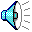 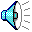 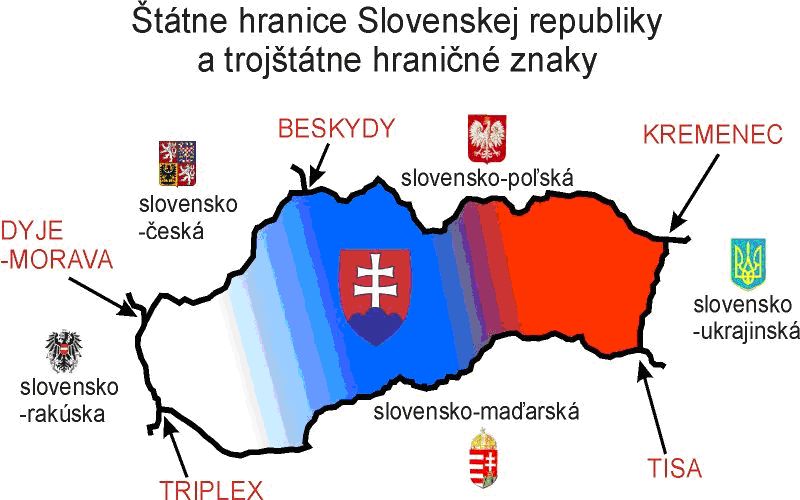 Najdlhšia spoločná hranica 
(654,8 km) je s:
Poľskom
Maďarskom
Českom
Ukrajinou
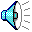 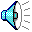 Najkratšia vzdušná šírka je medzi obcami Orlov a Hosťovce:
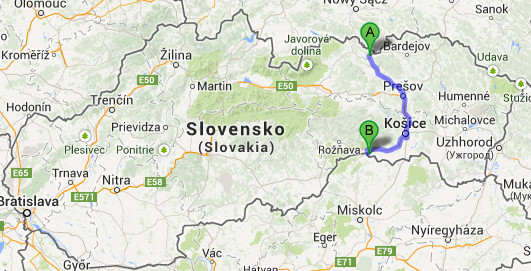 54,2 km
34,8 km
77,6 km
123,9 km
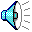 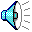 ???????  patrí do svetového dedičstva UNESCO vďaka najrozsiahlejšiemu hradnému komplexu v strednej Európe, prvé písomné zmienky o pevnosti sú z 12. storočia.
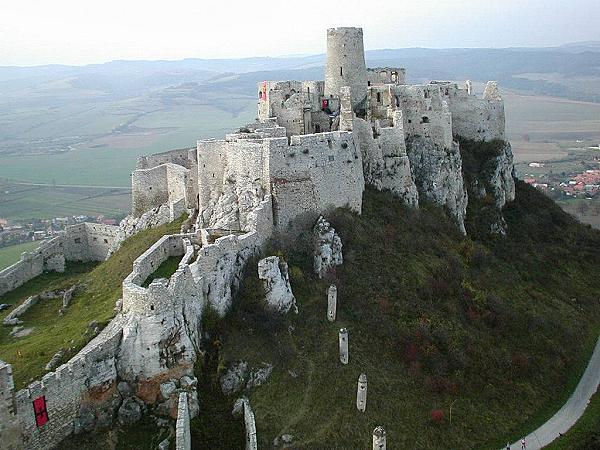 Spišský hrad
Bojnický zámok
Oravský hrad
Bratislavský hrad
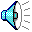 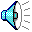 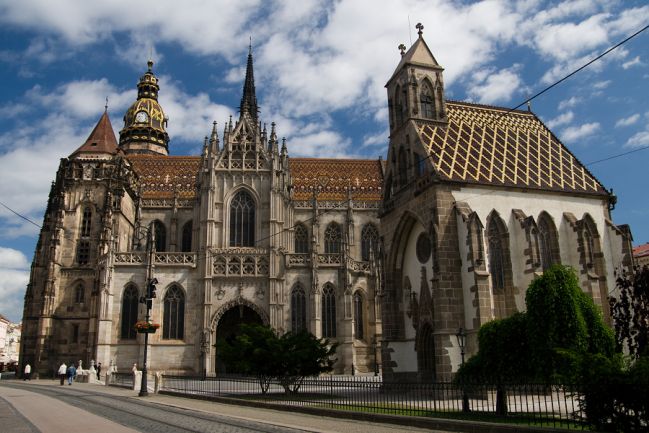 Gotický Dóm sv. Alžbety je najväčším kostolom na Slovensku. Nachádza sa v meste:
Banská Bystrica
Košice
Levoča
Banská Štiavnica
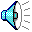 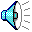 Najvyššie položená botanická záhrada v Európe je vo výške 2 634 metrov. Nachádza sa na:
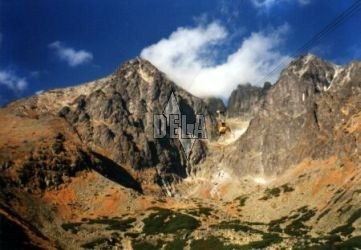 Sitne
Lomnickom štíte
Kriváni
Gerlachovskom štíte
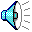 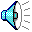 Najteplejšou lokalitou na Slovensku je mesto ????? s priemernou ročnou teplotou 10,4 °C.
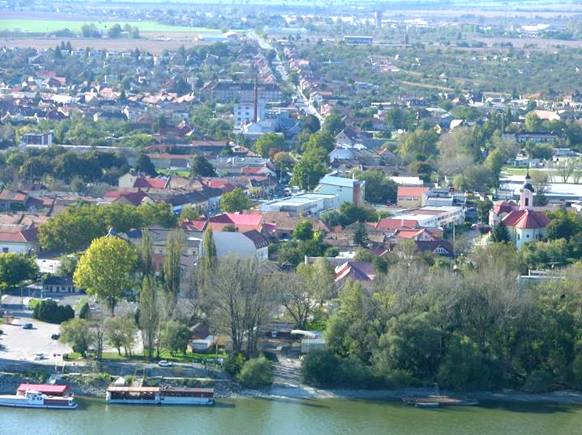 Hurbanovo
Levice
Štúrovo
Liesek
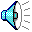 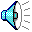 Najmenšou obcou na Slovensku je Havranec. Žije v nej ???? obyvateľov.
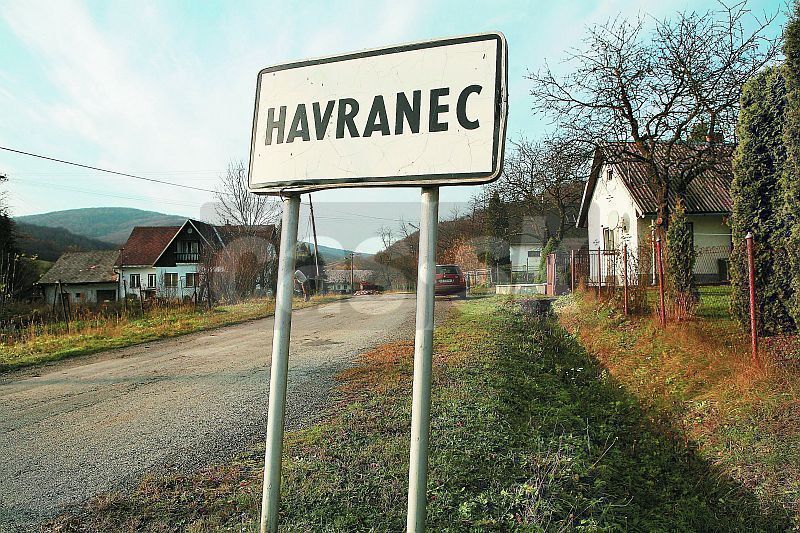 128
56
217
13
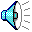 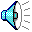 Najvyšší vrch Vysokých Tatier, Gerlachovský štít, dosahuje nadmorskú výšku ????? m n. m.
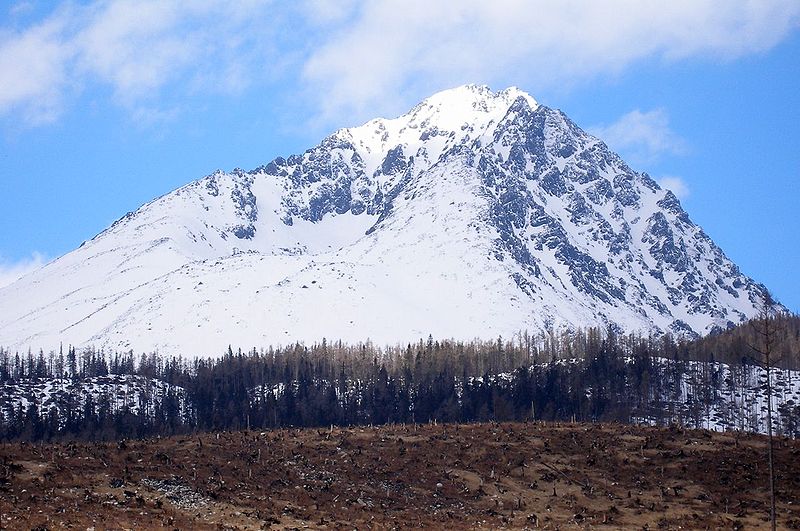 2754
2634
2387
2 655
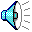 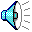 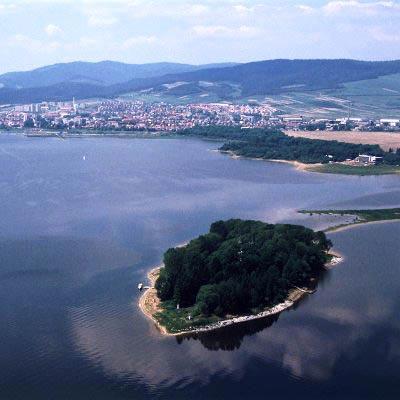 Rozlohou najväčšia umelá vodná nádrž na Slovensku (35,4 km²) je:
Oravská priehrada
Domaša
Liptovská Mara
Sĺňava
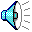 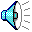 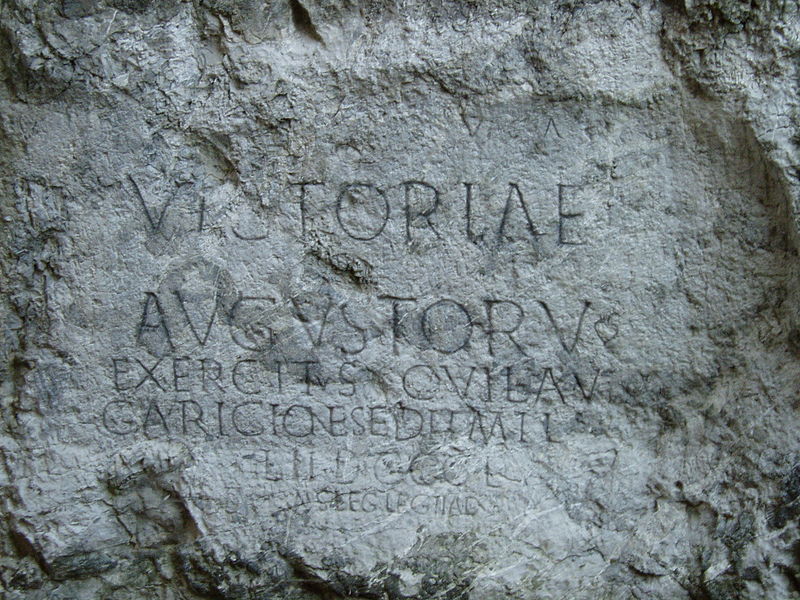 Laugaricio dnešný ????? je najsevernejším miestom v strednej Európe, kde sa zdržiavali rímske légie, o čom svedčí rímsky nápis na  hradnej sklade z roku 179 n. l.
Senec
Trenčín
Svidník
Bardejov
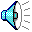 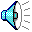 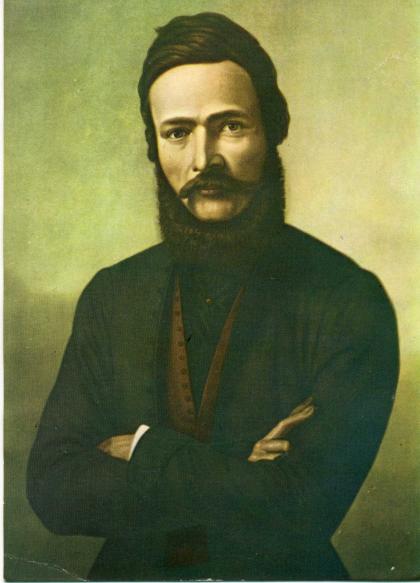 Ktorá hláska sa vyskytuje v slovenčine len v cudzích a prevzatých slovách?
ä
ô
ó
ů
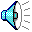 MYSLÍM ,ŽE SPRÁVNA ODPOVEĎ JE: A
A
MYSLÍM ,ŽE SPRÁVNA ODPOVEĎ JE: B
B
MYSLÍM ,ŽE SPRÁVNA ODPOVEĎ JE: C
C
MYSLÍM ,ŽE SPRÁVNA ODPOVEĎ JE: D
D
Myslím,že správna odpoveď je:
Nie som si príliš istý!
A            B            C            D
Audience A
A            B            C            D
Audience B
A            B            C            D
Audience C
Audience D
A            B            C            D
A            B            C            D
Audience Draw
JE MI ĽÚTO,NEVYHRÁVAŠ NIČ!!!
VYHRÁVAŠ 1000 €
VYHRÁVAŠ  32000 €
HURÁ!VYHRÁVAŠ MILIÓN!!!